Alterações Diretrizes e Prioridades FNE
Reunião do Comitê Técnico (Pré-CONDEL)
Recife, 02 de Maio de 2023
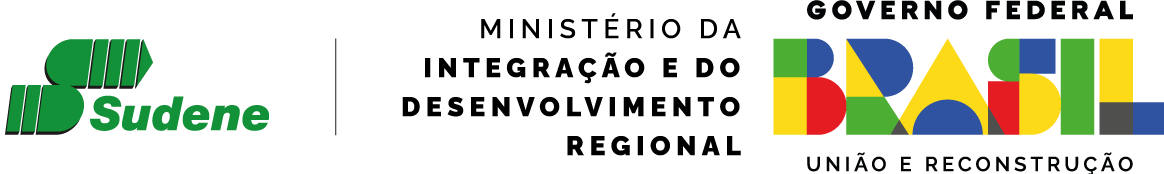 Arcabouço legal
Lei Complementar n° 125, de 03 de janeiro de 2007 estabelece que:
Art. 5o  São instrumentos de ação da Sudene:
I - o Plano Regional de  Desenvolvimento do Nordeste;
II - o Fundo Constitucional de Financiamento do Nordeste - FNE;
III - o Fundo de Desenvolvimento do Nordeste - FDNE;
V - outros instrumentos definidos em lei.
Arcabouço legal
Lei Complementar n° 125, de 03 de janeiro de 2007 estabelece que:
Art. 10. § 5o  Em relação ao Fundo Constitucional de Financiamento do Nordeste - FNE, compete ao Conselho Deliberativo:
I - estabelecer, anualmente, as prioridades para aplicação dos recursos no exercício seguinte;
II - definir os empreendimentos de infra-estrutura econômica considerados prioritários para a economia regional;
III -   (VETADO)
IV - avaliar os resultados obtidos e determinar as medidas de ajustes necessárias ao cumprimento dos programas de financiamento aprovados e à adequação dos financiamentos às prioridades regionais;
V - aprovar anualmente, até o dia 15 de dezembro, as prioridades e os programas de financiamento, observadas as diretrizes e orientações gerais estabelecidas pelo Ministério da Integração Nacional.
FNE 2023
Histórico
Em 26/07/2022 foi aprovada pela DC a Nota Técnica nº 198/2022, dispondo das Diretrizes e Prioridades de Aplicação do FNE para 2023;
Acompanha esta Nota Técnica, o documento Anexo I que detalha as prioridades da agropecuária e da indústria por estado;
Observou-se, porém, que as prioridades para 2023, previstas na Resolução CONDEL/SUDENE nº 156/2022, deveriam ser revistas, pois não contemplaram diversas atividades que estavam vigentes em 2022 e que precisariam ser incluídas.
Em 21/03/2023 foi aprovado pela DC - Sudene a atualização da lista de atividades prioritárias.
‹#›
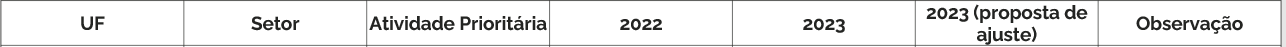 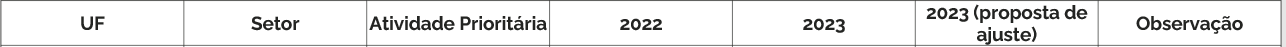 FNE 2023
Proposição ao CONDEL
Atualizar o Anexo I da NT incluindo as atividades faltantes e retirando algumas atividades redundantes.
Manter a integralidade do conteúdo da NT 198/2022; e
‹#›
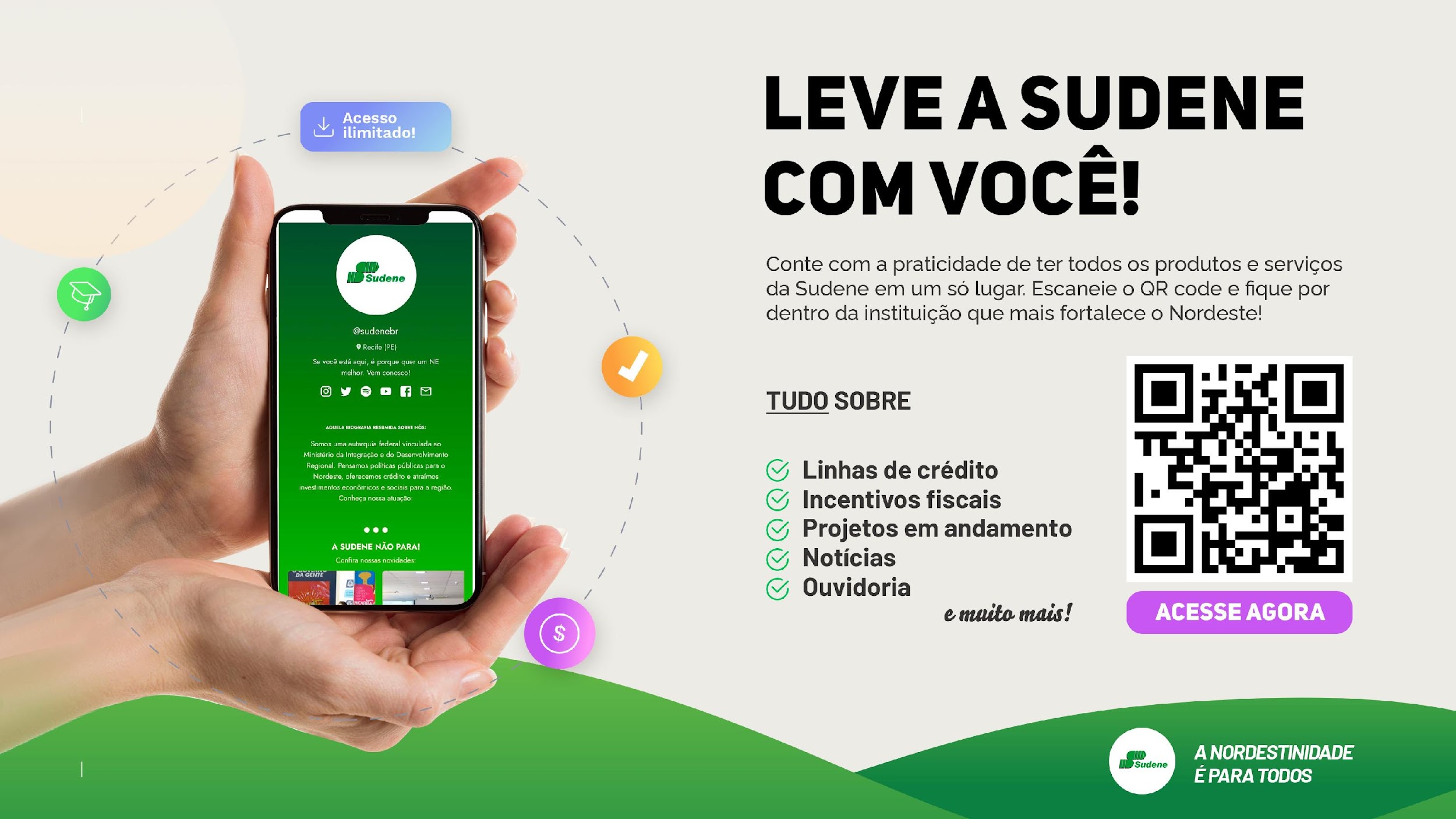 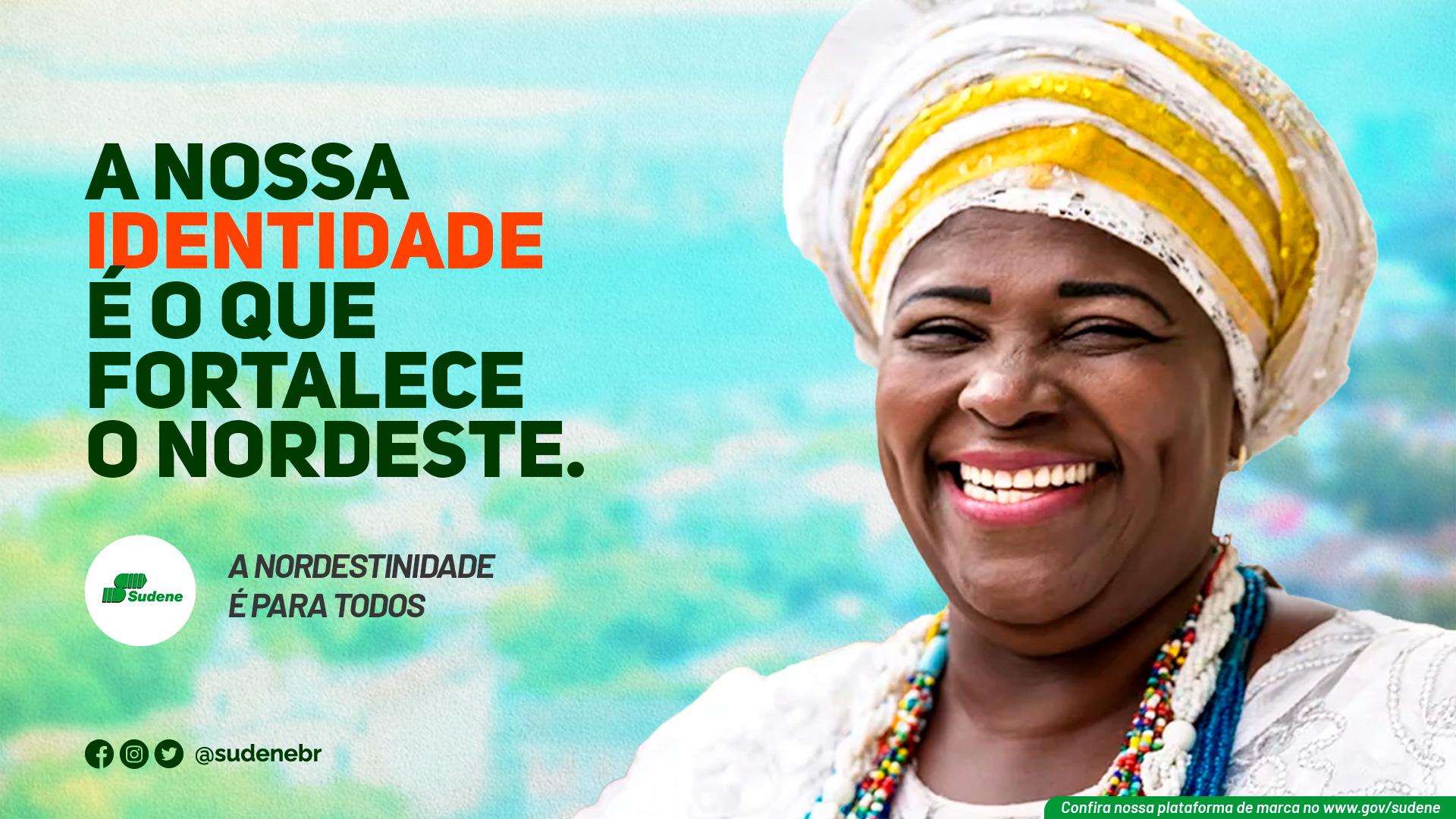 Diretoria de Planejamento e Articulação de Políticas
Coordenação Geral de Cooperação e Articulação de Políticas - CGCP(81) 2102 2102/2112 dplan@sudene.gov.br 
cgcp@sudene.gov.br
Nossas redes sociais
Nosso site
www.gov.br/sudene
@sudenebr
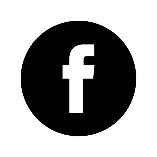 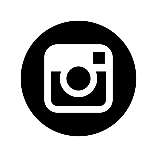 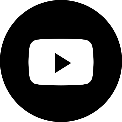 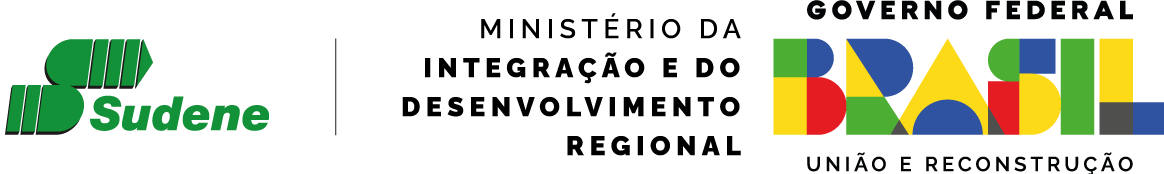 ‹#›